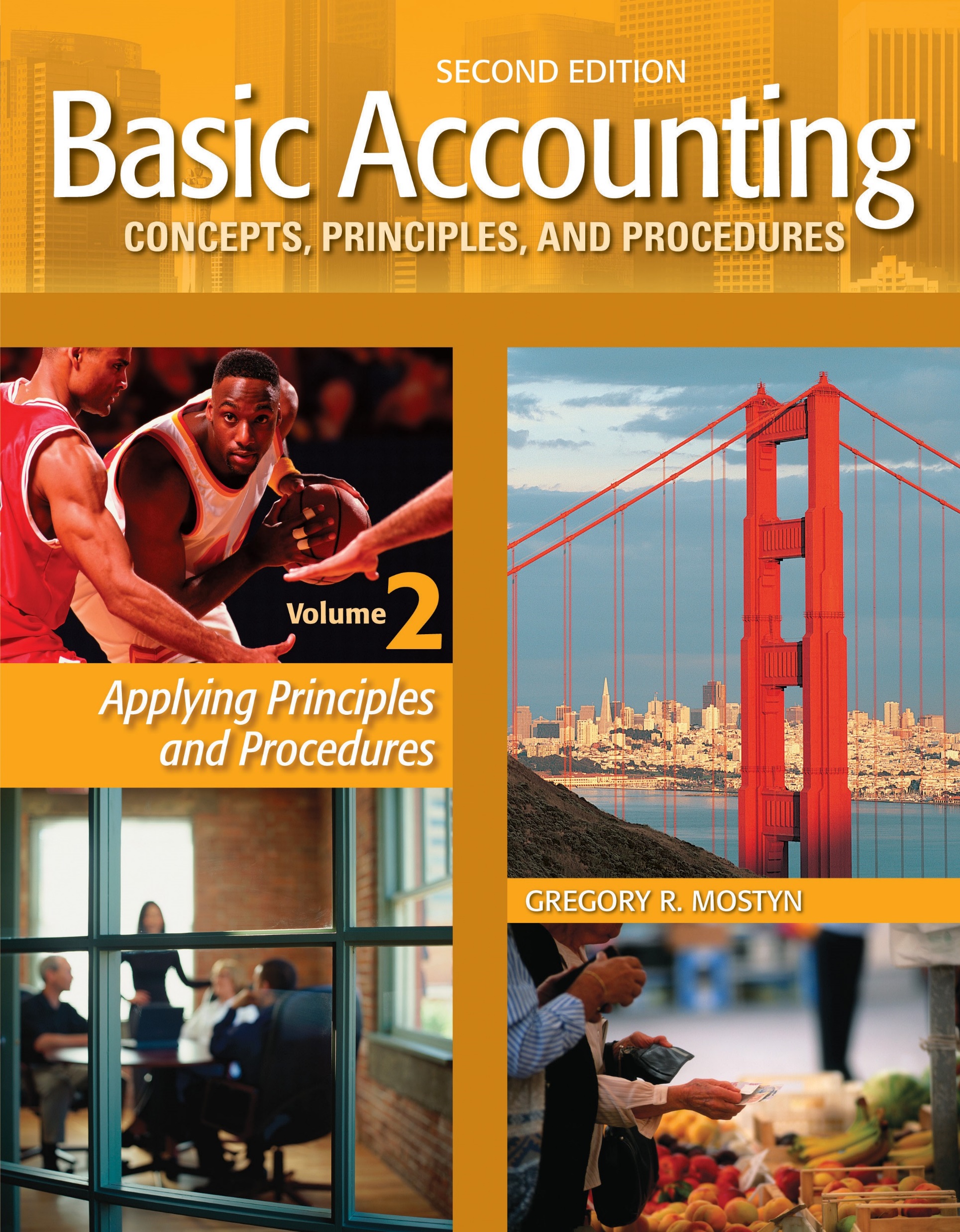 Basic Accounting Concepts Principles and Procedures, 2nd Edition, Volume 1
Basic Accounting Concepts Principles and Procedures, 2nd Edition, Volume 2
© Copyright 2018 Worthy and James Publishing
Learning Goal 4
© Copyright 2018 Worthy and James Publishing
Prepaid Expense Adjustments
A prepaid expense is an asset account that is created by an advance payment for goods or services. Then, when the item is used the asset is reduced, and an expense is recorded.  (Examples: supplies, travel tickets, prepaid insurance, and prepaid rent)
 
The adjusting journal entry follows this pattern:
Example: On June 30 year-end, a company determines that $500 of prepaid insurance has expired.
Reminder: 1) No cash is involved with the adjustment.  2) If the adjustment were not made Prepaid Insurance would be overstated, and Insurance Expense would be understated.
© Copyright 2018 Worthy and James Publishing
Prepaid Expense Adjustments, continued
How to determine the amount of a prepaid expense adjustment: The method used to determine the amount of the adjustment depends on the information that is given.
© Copyright 2018 Worthy and James Publishing
Prepaid Expense Adjustments, continued
Examples:
“$500 of prepaid insurance expires during each accounting period.”  Calculation: No calculation; the amount of the adjustment for the current period is given.
“The Prepaid Insurance account shows a balance of $2,000.  An examination of the insurance policy indicates that only $1,500 of insurance coverage remains.”  Calculation: $2,000 - $1,500 = $500 amount of expense. 
“An examination indicates that 25% of the Prepaid Insurance has been used.”           Calculation: $2,000 X .25 =$500 expense (Alternatively: “75% of the Prepaid Insurance remains to be used in the next accounting periods.” $2,000 X .75 = $1,500 remaining asset balance.)
© Copyright 2018 Worthy and James Publishing
Unearned Revenue Adjustments
An unearned revenue is a liability account that is created by receiving an advance payment from a customer before goods or services are provided. Then, when the goods or services are provided  the liability is reduced, and a revenue is recorded.  
 
The adjusting journal entry follows this pattern:
Example: On September 30 month end, a company provides $400 of services to a customer who had already paid in advance.
Reminder: 1) No cash is involved with the adjustment.  2) If the adjustment were not made Unearned Revenue would be overstated, and Service Revenue would be understated.
© Copyright 2018 Worthy and James Publishing
Unearned Revenue Adjustments, continued
How to determine the amount of an unearned revenue adjustment: The method used to determine the amount of the adjustment depends on the information that is given.
© Copyright 2018 Worthy and James Publishing
Unearned Revenue Adjustments, continued
Examples:
“$400 of unearned revenue was earning during the accounting period.”  Calculation: No calculation; this is the amount of the adjustment for the current period.
“The Unearned Revenue account shows a balance of $1,200.  An examination of the customer job records indicates that only $800 of liability still remains.”  Calculation: $1,200 - $800 = $400 amount of revenue earned. 

“An examination indicates that 1/3 of the Unearned Revenue has been earned.”  Calculation:$1,200 X 1/3 =$400 revenue (Alternatively: “2/3 of the Unearned Revenue remains to be earned in the next accounting periods.” $1,200 X 2/3 = $800 remaining liability balance.)
© Copyright 2018 Worthy and James Publishing
Depreciation Adjustments
Depreciation is the process of allocating the cost of plant and equipment, or other long-term physical assets, into expense each accounting period.  This happens as the assets are used up and their future benefits are decreased. 
 
Depreciation is an allocation of original asset cost over a number of estimated years.  Depreciation is NOT about recording a decrease in sales value. 
 
Recording a depreciation expense adjustment follows this pattern:
© Copyright 2018 Worthy and James Publishing
Depreciation Adjustments, continued
Accumulated depreciation is a contra-asset account that is used to record the amount of accumulated depreciation for each depreciable asset.  A contra account is any account that acts as an offset to the balance of a designated companion account.
 
Example: The T accounts below illustrate an equipment account and its companion accumulated depreciation account.
16,000
4,500
The Accumulated Depreciation account shows that $1,500 of equipment depreciation has been recorded each accounting period for three periods, with a total of $4,500 so far. 
 
The journal entries would have been:
© Copyright 2018 Worthy and James Publishing
Depreciation Adjustments, continued
How to determine the amount of a depreciation adjustment: There are different methods for calculating depreciation.  It is a topic that we will re-visit at a later time.  However, the most common method, which is used here, is called the straight-line depreciation method.  This method calculates depreciation strictly by passage of time.
Reminder: 1) No cash is involved with the adjustment.  2) If the adjustment were not made Accumulated Depreciation would be understated, and Depreciation Expense would be understated.
© Copyright 2018 Worthy and James Publishing
Depreciation Adjustments, continued
Book value is the difference between asset cost and its accumulated depreciation.  It is an indication of how much of the asset cost is still not depreciated.
 
As time passes, book value decreases.  At the end of an asset’s useful life, the asset is said to be fully depreciated.  At that time the book value will equal the salvage value used in the depreciation calculation. 
Example:  An asset cost $16,000 and at the end of three years its accumulated depreciation is $4,500.  The equipment book value at that point is $16,000 - $4,500 = $11,500. 

At the end of the asset’s estimated ten-year life, book value is $16,000 - $15,000 = $1,000 salvage value and the asset is fully depreciated.

What if an asset’s actual life is different than the estimate?  This issue is part of a later discussion on depreciation.
© Copyright 2018 Worthy and James Publishing
Accrued Revenue Adjustments
An accrued revenue is a revenue that has been earned, but cash has not been received yet.  At the end of an accounting period, if revenue has been earned but not yet recorded because no cash has been received, an accrued revenue adjustment is required.
 
The adjusting journal entry follows this pattern:
Example: On December 31 year-end, $1,000 of service revenue has been earned. The customer has not yet paid, and no revenue has been recorded.
Reminder: 1) No cash is involved with the adjustment.  2) If the adjustment were not made, Accounts Receivable would be understated, and Service Revenue would be understated.
© Copyright 2018 Worthy and James Publishing
Accrued Expense Adjustments
An accrued expense is an expense that has been incurred, but cash has not yet been paid.  At the end of an accounting period, if an expense has been incurred but not yet recorded because no cash has been paid, an accrued expense adjustment is required.
 The adjusting journal entry follows this pattern:
Example: On December 31 year-end, the bill for utilities has not yet been received.  The $300 bill arrives in early January.  In January, an adjusting entry for $300 is recorded as of December 31 for the prior year.
Reminder: 1) No cash is involved with the adjustment.  2) If the adjustment were not made, Accounts Payable would be understated, and Utilities Expense would be understated.
© Copyright 2018 Worthy and James Publishing